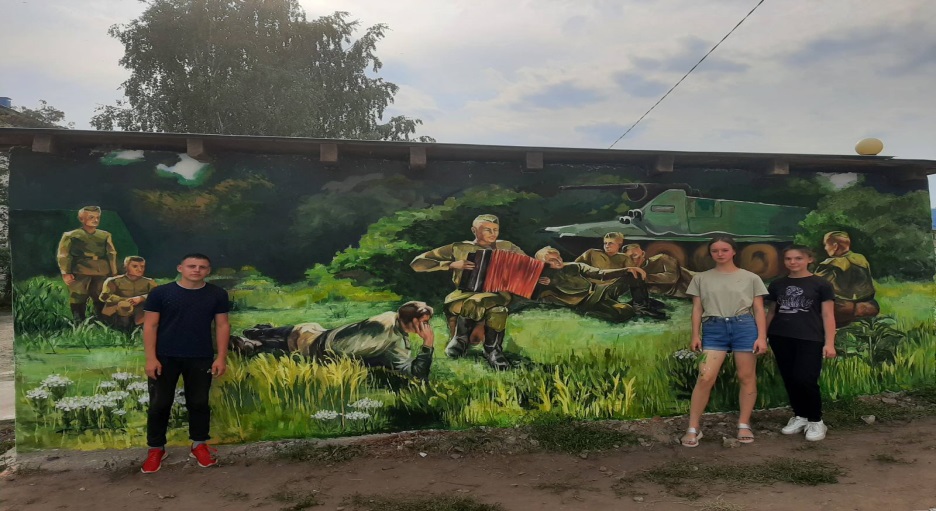 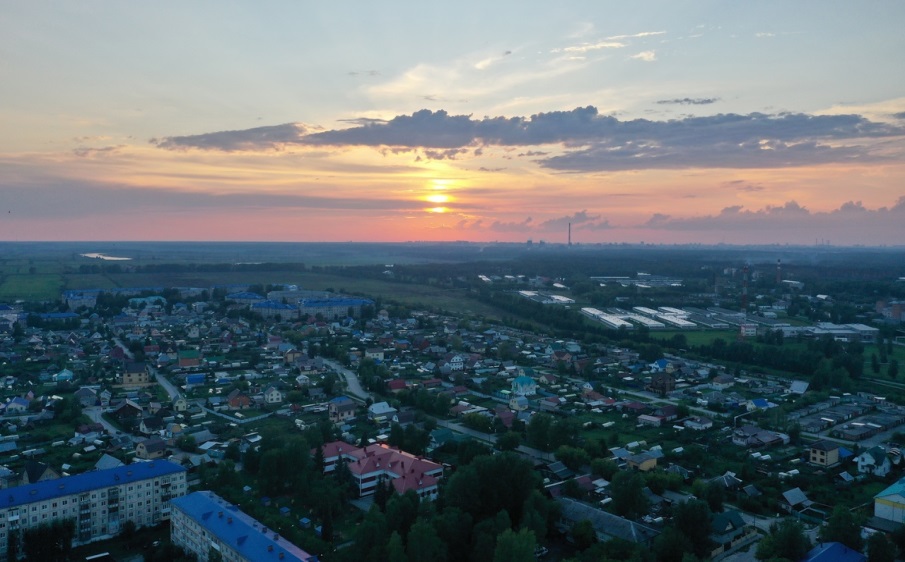 БЮДЖЕТ ДЛЯ ГРАЖДАН
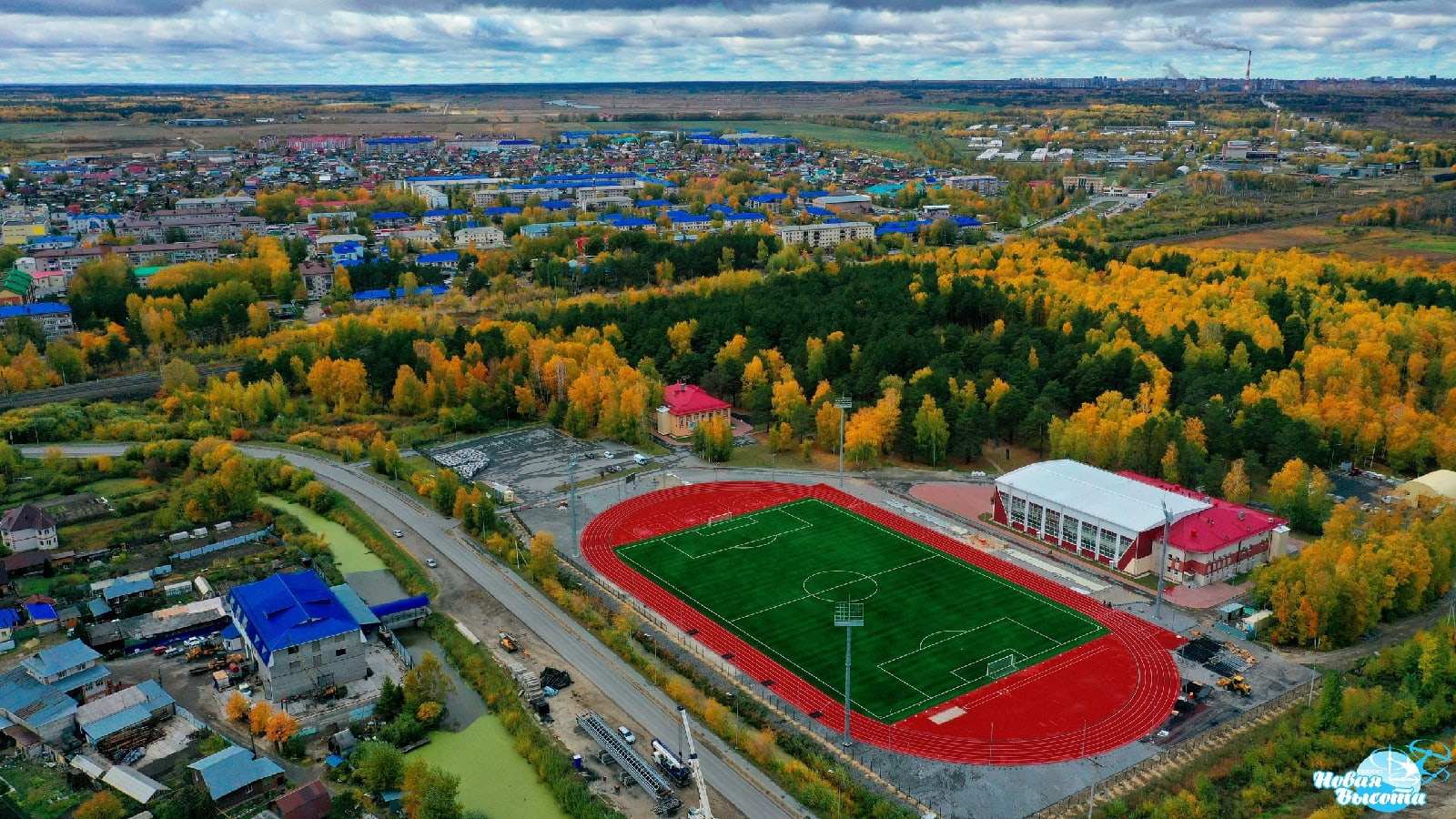 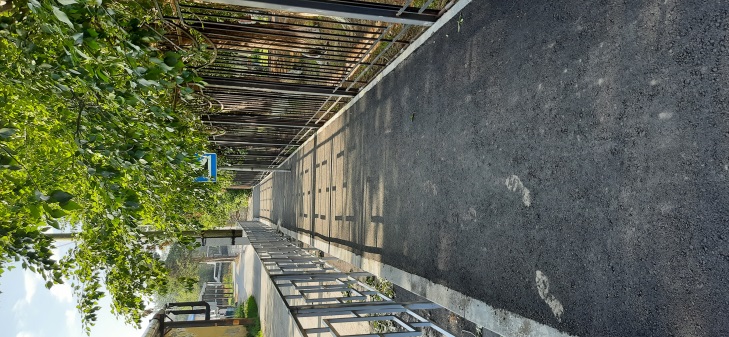 к решению о проекте  бюджета муниципального образования поселок Боровский на 2021 год и плановый период 2022  и 2023 годов
Вводная часть
Что такое «Бюджет для граждан?»
«Бюджет для граждан» познакомит вас с положениями основного финансового документа поселка Боровский- местного бюджета, а именно: проекта бюджета муниципального образования на предстоящие три года: 2022 год и 2023-2024 годы. 


Представленная информация предназначена для широкого круга пользователей и будет интересна и полезна как студентам, педагогам, врачам, молодым семьям, так и пенсионерам и другим категориям населения, так как бюджет затрагивает интересы жителей поселка Боровский. Мы постарались в доступной и понятной форме для граждан, показать основные показатели местного бюджета.
Нормативная правовая база
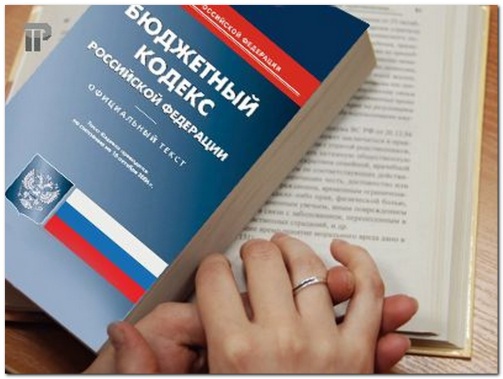 4
Что такое бюджет?
БЮДЖЕТ – ЭТО ПЛАН ДОХОДОВ И РАСХОДОВ
Бюджет - форма образования и расходования денежных средств, предназначенных для финансового обеспечения задач и функций государства и местного самоуправления (гл.1 статья 6 Бюджетного кодекса РФ)

Каждый житель поселка Боровский является участником формирования этого плана с одной стороны как налогоплательщик, наполняя доходы бюджета, с другой – он получает часть расходов как потребитель общественных услуг. Муниципалитет расходует поступившие доходы для выполнения своих функций и предоставление общественных (муниципальных ) услуг: культура, спорт, содержание дорог,  благоустройство поселка и др. 

Граждане — и как налогоплательщики, и как потребители общественных услуг — должны быть уверены в том, что передаваемые ими в распоряжение муниципалитета средства используются прозрачно и эффективно, приносят конкретные результаты как для общества в целом, так и для каждой семьи, для каждого человека.
На чем основывается проект местного бюджета?
Какие этапы проходит бюджет?
Составление и утверждение бюджета – сложный и многоуровневый процесс, основанный на правовых нормах. Формирование, рассмотрение и утверждение бюджета происходят ежегодно.
Составленный проект бюджета представляется на рассмотрение в Думу муниципального образования до 15  ноября текущего года. 
Рассмотрение проекта бюджета: Проект бюджета будет рассмотрен  на публичных слушаниях, которые назначены с 09 ноября по 19 ноября 2021 г. Проект бюджета на рассмотрение направляется в комиссию по экономическому развитию, бюджету, финансам и налогам. Проект бюджета рассматривается депутатами в двух чтениях. 
Утверждение бюджета: Решение о бюджете на очередной финансовый год и на плановый период утверждается депутатами Дум муниципального образования ы
Как определяется баланс бюджета?
Расходы бюджета сопоставляются с доходами, получается их баланс.
Доходы – Расходы = Дефицит / Профицит 
Если расходы превышают доходы складывается дефицит, если они меньше доходов - профицит
Бюджет поселка Боровский  на 2022 год 
расходы превышают  доходы
Доходы бюджета
Доходы бюджета – безвозмездные и безвозвратные поступления     
          денежных средств в бюджет
9
Какие налоги поступают в местный бюджет?
Межбюджетные трансферты
Межбюджетные трансферты– денежные средства, перечисляемые из одного бюджета бюджетной системы Российской Федерации другому
11
Расходы бюджета
Расходы бюджета – выплачиваемые из бюджета 
                      денежные средства
12
Расходные полномочия
Расходное обязательство – обязанность выплатить денежные средства из                 
           соответствующего бюджета
13
Основные подходы при формировании расходной части бюджета
Расходы на обеспечение текущей деятельности муниципального образования запланированы в соответствии с фактическими объемами и установленными нормативами финансовых затрат с учетом индексов-дефляторов на коммунальные услуги (в 2022 году - 104 %, в 2023 году - 104 %, в 2024 году – 104 %); 

Расходы на содержание органов местного самоуправления сформированы в пределах нормативов формирования расходов на содержание ОМС, установленных Правительством Тюменской области;
 
Расходы на реализацию государственных полномочий сформированы в соответствии с проектом закона Тюменской области об областном бюджете.
Расходы бюджета по основным функциям (разделам)
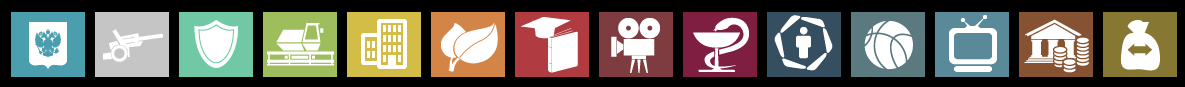 0500  «Жилищно-коммунальное хозяйство»
0100  «Общегосударственные вопросы»
0300  «Национальная безопасность и правоохранительная деятельность»
1000  «Социальная политика»
1100  «Физическая культура и спорт»
0700  «Образование»
0400  «Национальная экономика»
0800  «Культура, кинематография»
0200  «Национальная оборона»
Каждый из разделов классификации имеет перечень подразделов, которые отражают основные направления реализации соответствующей функции.
15
Полный перечень разделов и подразделов классификации расходов бюджетов приведен в статье 21 Бюджетного кодекса РФ
Основные показатели развития экономики поселка Боровский

в соответствии с прогнозом социально-экономического развития муниципального образования поселок Боровский на 2022 год и на плановый период 2023 и 2024 годов
Прогноз социально-экономического развития поселка Боровский
Численность населения
на 01.01.2021г. – 19450 человек,
              на 01.01.2025 г. – 20500 человек. 
              Величина естественной убыли в 2020г. составила -78 человек. Родилось 187 человек, умерло 265 человек.
                  В прогнозируемом периоде 2022-2024 гг. ежегодный естественный                     прирост населения составит 5-10 человек.
Величина миграционного прироста населения за период с 2020 г. по 2024г. составит 282 человека.
В прогнозируемом периоде 2021-2023гг. ожидается увеличение численности населения на 1050 человек .
В экономике поселка в 2021 году было занято около 40 % населения.
 В 2021году уровень зарегистрированной безработицы составил 0,7 %.
К концу 2021 года уровень зарегистрированной безработицы 
увеличится.  В течение
 всего прогнозируемого периода 2022-2024гг.  Уменьшение
 уровня зарегистрированной безработицы
Трудовые ресурсы
17
Инвестиционная деятельность 2020 год
25 инвестиционных проектов
Инвестиции 
7119,1 млн.рублей
926  новых рабочих мест
Пищевая промышленность -11
Промышленность- 5
Сельское хозяйство -1
Торговля и услуги сервиса - 7
Спорт, развлечения - 1
ООО «Энерготехсервис»
ООО «НГ-Групп»
ООО «Тюменьприбор»
ООО НПО «СиБурМаш»
ООО «Техносваркомлект»
ПАО «ПФ «Боровская»
ООО МО «Ната»
ИП Плешев Г.Д.
ООО «Промхолод» - 2 проекта
ООО «Эриус»
ИП Дацюк С.П.
ИП Шилоносова С.В.
ООО  «Срочное фото»
ООО ТПК «Ягоды Плюс»
ООО «Сибирь-ТрансЭК»
ООО «Окейч»
ООО «ПровансГрупп»
ООО «РостГриб»
ООО «Ландис»
ООО «Магия вкуса»
ООО «АРС-Трейд»
ИП Богданов А.К.
ООО «Р-Крафт»
ООО «Автокомбинат»
18
[Speaker Notes: Инвестиционные проекты способствуют увеличению доходной части бюджета муниципального образования, и самое главное – увеличению количества рабочих мест.  На начало 2020 года на территории поселка в стадии реализации было 25 проектов, с созданием более 926 рабочих мест. По итогам года реализовано 3 проекта с объемом инвестиций более 18 млн. руб. и создано 76 рабочих мест.]
Ввод жилья
Общие характеристики 
бюджета муниципального образования поселок Боровский
Основные направления бюджетной политики муниципального образования поселок Боровский на 2022 год и на плановый период 2023 и 2024 годов
21
Основные параметры бюджета
на 2020, 2021 годы и на плановый период 2022 и 2023 годов
млн. руб.
22
Доходы 
бюджета муниципального образования поселок Боровский
Из каких поступлений в настоящее время формируется доходная часть бюджета?
Бюджет 2021-2024 года (собственные доходы)
Собственные доходы
Безвозмездные поступления в бюджет в 2022 году
Дотация - 424 тыс. руб.

Субвенция «Воинский учет» -1368 тыс. руб.

Иные межбюджетные трансферты– 19543,5 тыс. руб.
Безвозмездные поступления из вышестоящего бюджета 2021-2022 годы
Тыс.руб.
28
В каких пропорциях распределены расходы  бюджета в 2022 году?
Расходы бюджета 2021 – 2022 годы
Млн. руб.
Расходыбюджета города Тюмени
30
Расходы 
бюджета муниципального образования поселок Боровский
Бюджет 2021-2024 года (расходы), млн. руб.
Бюджет 2021-2024 года (расходы), млн. руб.
Бюджет 2021-2024 года (расходы), млн. руб.
МУНИЦИПАЛЬНЫЕ ПРОГРАММЫ МУНИЦИПАЛЬНОГО ОБРАЗОВАНИЯ ПОСЕЛОК БОРОВСКИЙ
Муниципальная программа «Развитие муниципальной службы в муниципальном  образовании поселок Боровский на 2022 - 2024 годы»
Муниципальная программа " Повышение эффективности управления и распоряжения  собственностью муниципального образования поселок Боровский на 2022-2024 годы "
Муниципальная программа «Организация и осуществление первичного воинского учета  на территории муниципального образования поселок Боровский»
Муниципальная программа "Обеспечение безопасности жизнедеятельности на территории поселка Боровский на 2022- 2024 годы"
Муниципальная программа «Благоустройство территории муниципального образования поселок Боровский на 2022-2024годы»
Муниципальная программа " Основные направления развития молодежной политики в муниципальном образовании поселок Боровский  на 2022 - 2024 годы ""
Муниципальная программа «Содержание автомобильных дорог муниципального образования поселок Боровский на 2022- 2024 годы»»